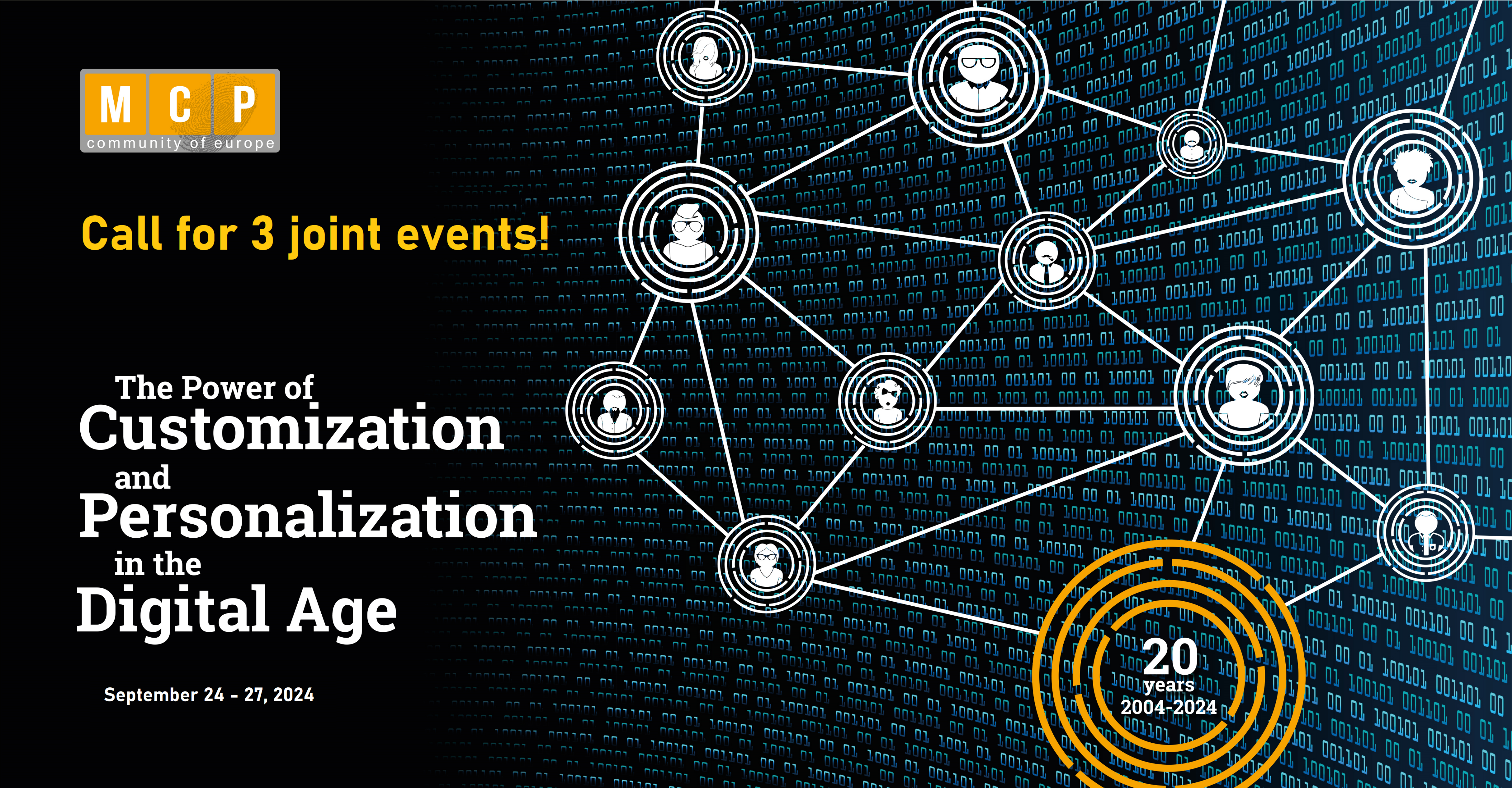 6th Doctoral Students Workshop
Title (Mr./Ms./Mrs.) Name and Surname
Background
Affiliation
Insert photo here
Supervisor
Email
Doctorate topic
Area of research
Problem description 
(up to 200 words)
Keywords